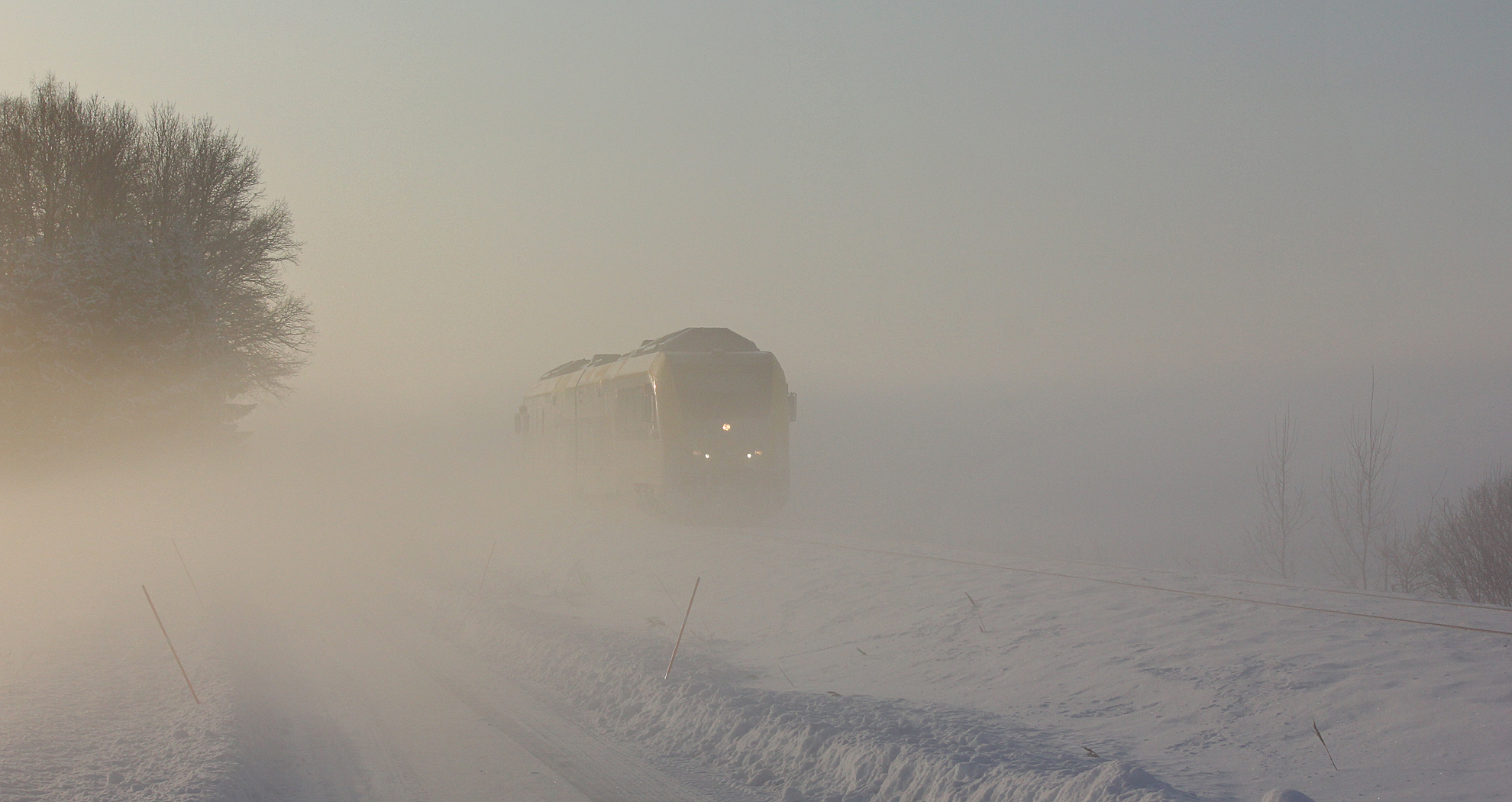 Forskning och utveckling för bättre kapacitet i järnvägstrafiken KAJT Höstseminarium 25 november 2020
Martin JobornLinköpings universitet och RISE
Magnus WahlborgTrafikverket
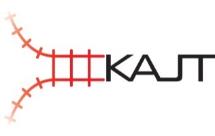 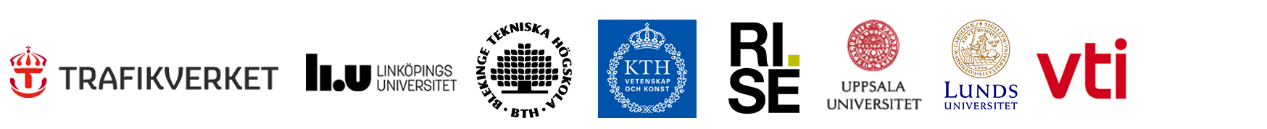 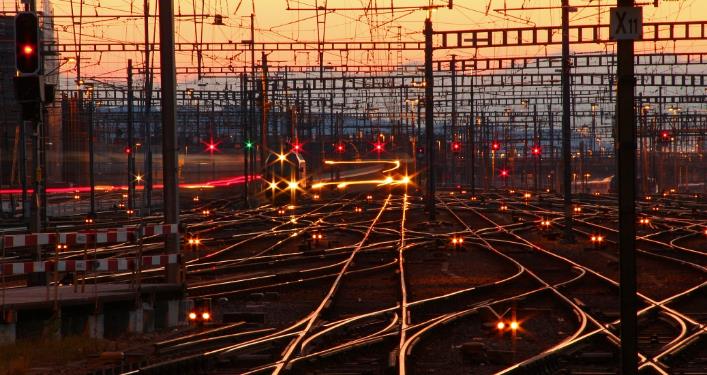 KAJTBranschprogram Kapacitet i järnvägstrafiken
Forskningssamverkan kringPlanering, styrning och uppföljning av järnvägens kapacitet med avseende på järnvägens trafikering
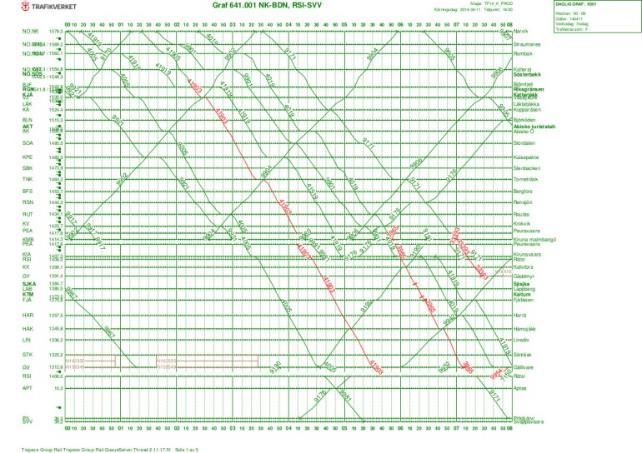 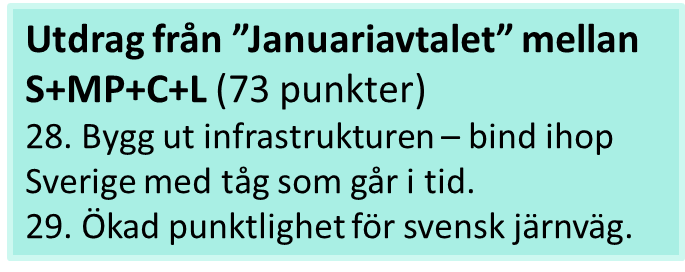 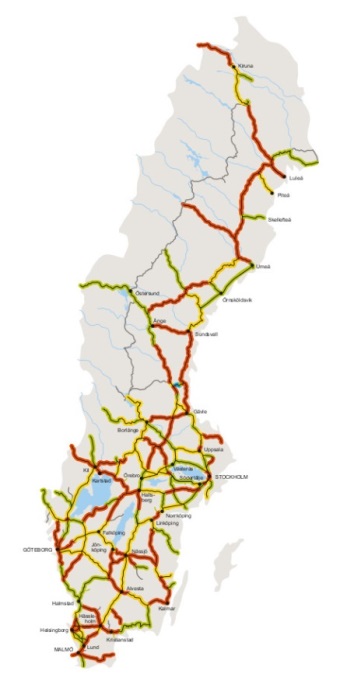 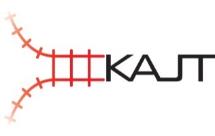 Foton: Magnus Backman (gäller hela presentationen)
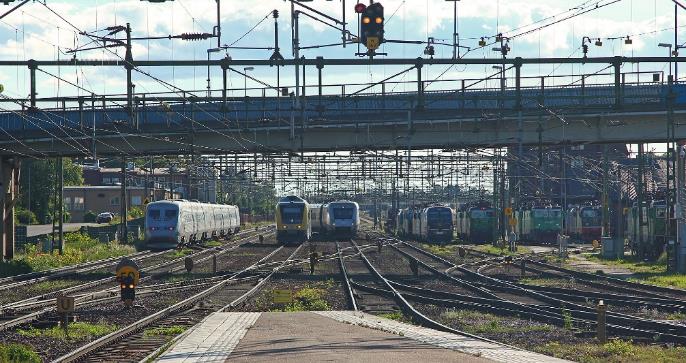 KAJT:s vision
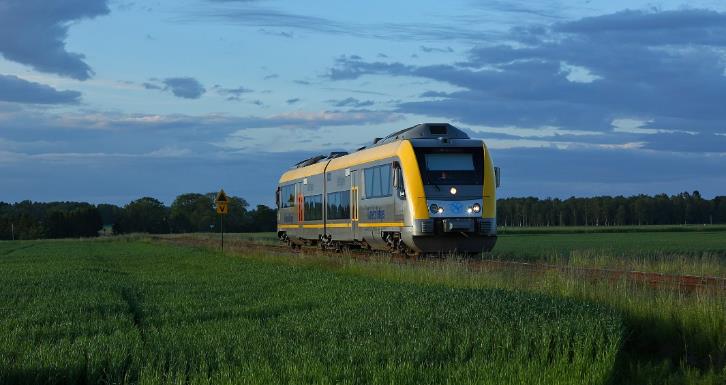 KAJT:s vision är ett framtida järnvägssystem med maximal kapacitet och punktlighet. KAJT:s bidrag till denna vision är excellent forskning i samverkan.
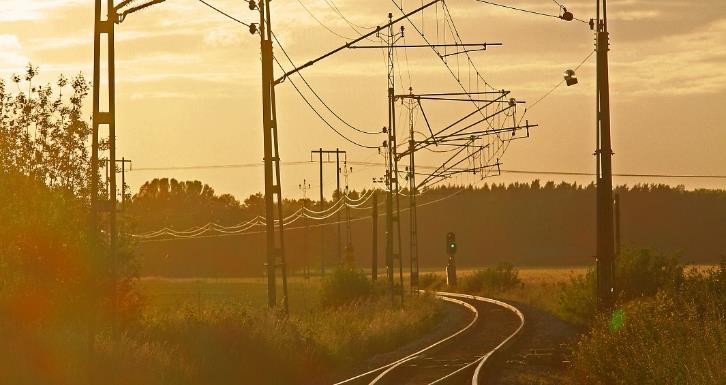 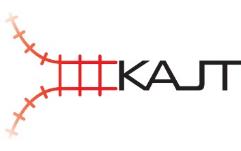 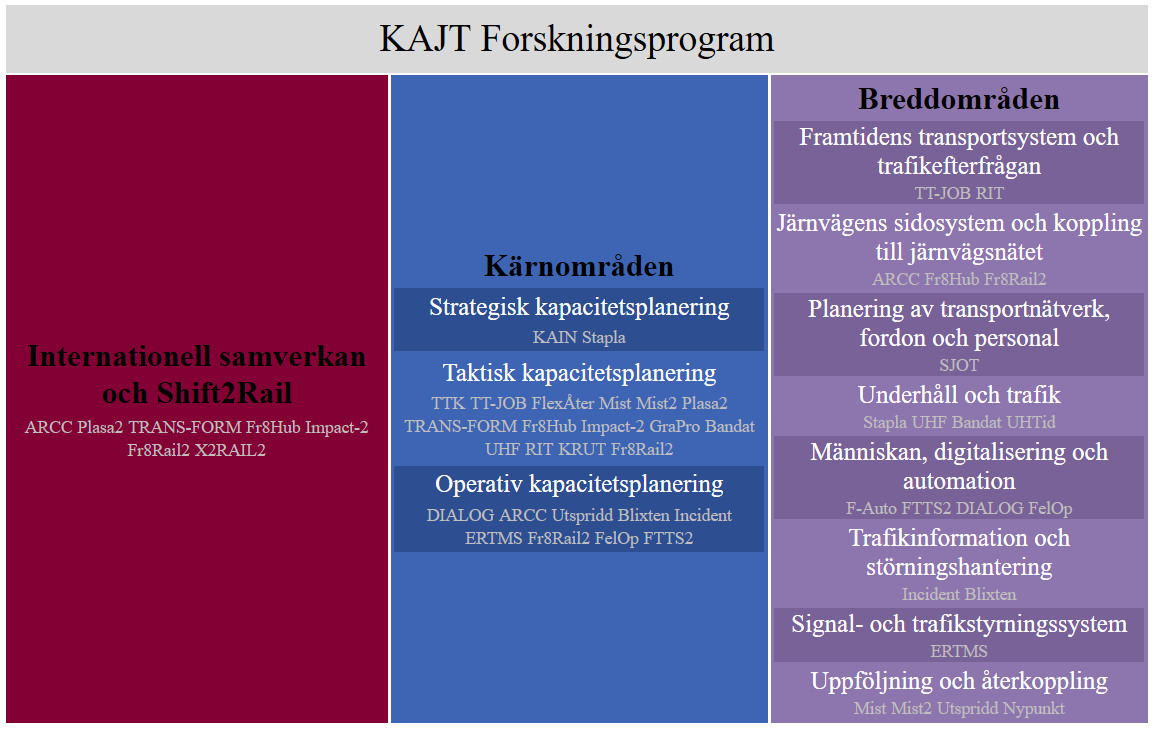 KAJT:s programförklaring
KAJT ska:
Bedriva forskning inom järnvägskapacitet
Hålla hög internationell klass, publicera i de viktigaste tidskrifterna och konferenserna
Utbilda doktorer och licentiater
Skapa attraktiv miljö
Bidra med kunskap, koncept, metoder och verktyg för vidareförädling och implementation
Vara efterfrågad part i internationella och nationella projekt 
Nav och mötesplats förproblemägare och forskare inom KAJT-relaterade frågeställningar 
Frågeställningar är aktuella, väldefinierade och branschrelevanta med tydlig nytta
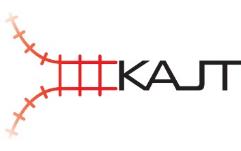 FoI-utförare
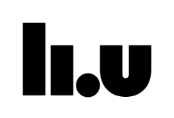 Linköpings Universitet: Avd. för Kommunikations- och Transportsystem 
Blekinges Tekniska Högskola: Inst. för datavetenskap
KTH: Avd. för Transportplanering
RISE: Avd. för Mobilitet och system
Uppsala Universitet: Avd. för Visuell information och interaktion
VTI: Fo-avd. Trafikanalys och logistik
Lunds universitet: Avd. för Trafik och väg
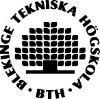 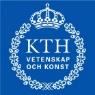 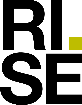 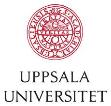 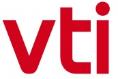 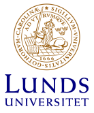 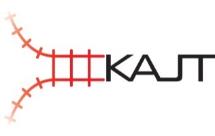 Branschmedverkan och partnerföretag
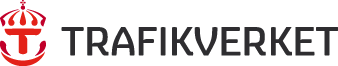 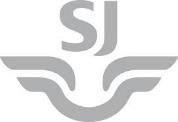 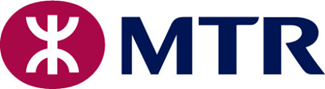 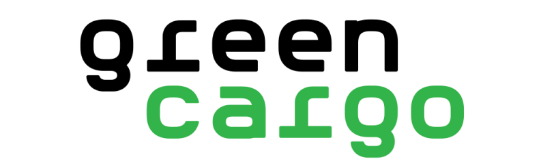 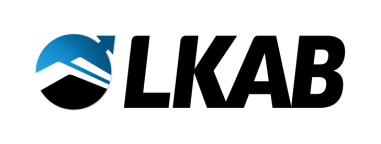 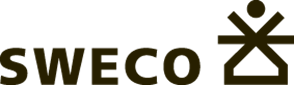 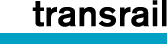 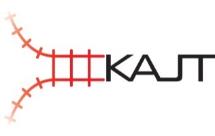 KAJT - årsklocka
Kvartal 1 – Foi behov och resultat
Projekt direktfinansiering startar
Foi resultat 2018 KAJT 
Foi behov KAJT och uppdatera Foi program
Foi ansökan Shift2Rail
Leverans KAJT projektkatalog 2019
Leverans Foi resultat 2018 (Årsrapport)

Kvartal 2 – Foi förslag Trv projekt
KAJT dagar Borlänge
Prioritering och första urval av projektförslag

Kvartal 3 Foi behov S2R (tillämpning, demonstratorer)
Foi projekt Shift2Rail 2019 startar
Foi projekt utvärdering portföljer

Kvartal 4 Foi förslag S2R
KAJT höstseminarium
Foi projekt beslut portföljer inom TRV
Insamling av Foi resultat 2019
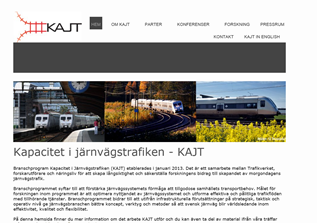 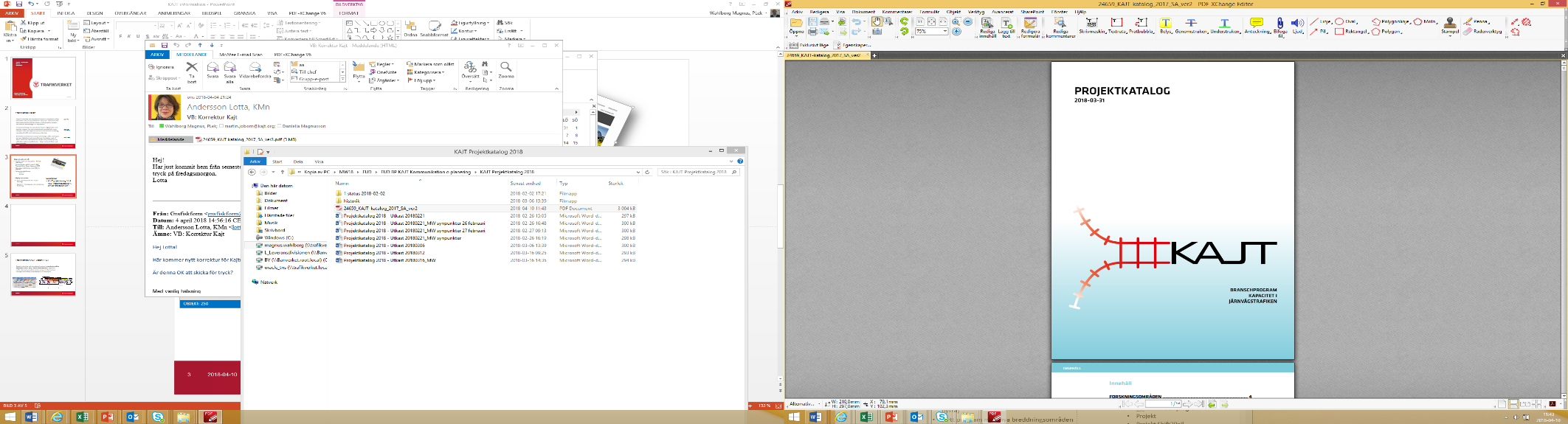 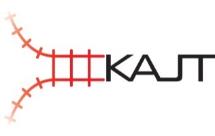 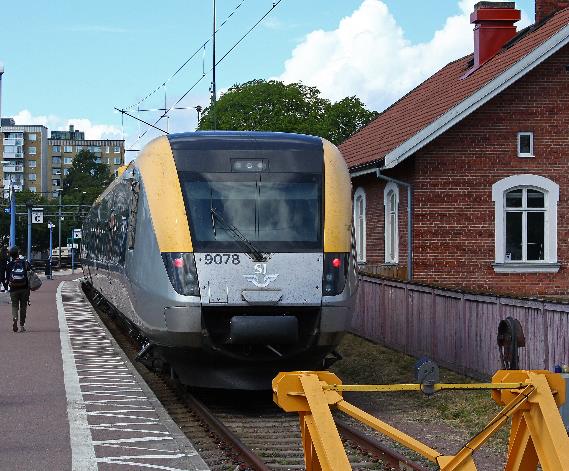 KAJT Aktuellt
Utveckling Trafikverkets FoI-verksamhet i järnvägsområdet: Excellensområden
KAJT ansvarar för excellensområde:
Trafikplanering och trafikstyrning (LiU ansv.)
Kapacitet och punktlighet (LU ansv.)
Järnvägsforskningen 2021 – 2030
Europe Rail – fortsättning på Shift2RailTrafikverket ledare för Megaprojekt 9: Network management planning and control
Striktare krav kring informationssäkerhet och delning av information – arbete pågår
Mer information kommer i Magnus Wahlborgs presentation

Licentiatframläggning Niloofar Minbashi, KTH, 30 nov, Applying Data Analytics to Freight Train Delays in Shunting Yards
KAJT Projektkatalog finns på www.kajt.org 
KAJT Vårseminarium, prel 21 april 2021 (Borlänge + Skype)
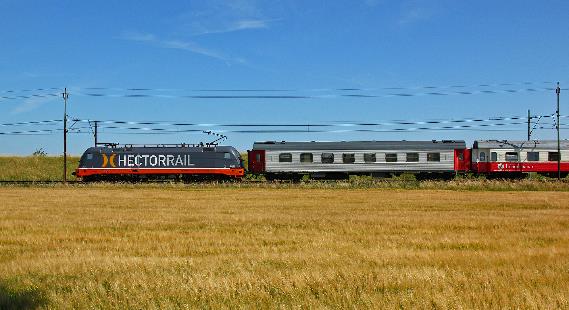 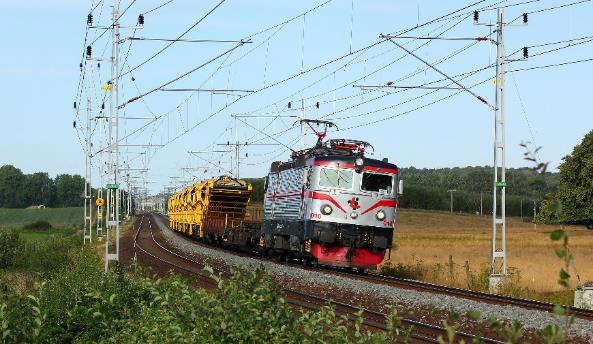 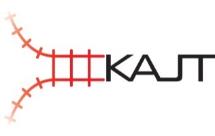 Trafikverket
Pågående översyn och kraftsamling svensk järnvägs foi på uppdrag av JBS. Trafikverket samverkar med: KAJT, Järnvägsgruppen KTH, JvtC Luleå, Charmec
Samverkan Shift2Rail och TTT
KAJT ger input och stödjer Regeringsuppdrag
Uppföljning punktlighet persontransporter och internationell jämförelse
Förutsättningar minska förseningar orsakade  av järnvägsföretag
Upprätta långsiktig underhållsplan
Överföra gods från väg till järnväg och sjöfart
KAJT höstseminarium 2020
Idag: Presentationer från KAJT-projekt och andra relevanta aktiviteter
202 anmälda
32 organisationer
banenor bombardier greencargo huawei ica jernbanedirektoratet jernhusen kth landerholm liu lth ltu mto mtr multiconsult ntnu pn-consult railresearch railtestnordic regeringskansliet rise siemens sj skanetrafiken skogsindustrierna tanninfrateknik trafikverket transportstyrelsen transrail tydalsystems vti wsp
Dagens seminarium spelas in och Trafikverket avser att lägga ut inspelningen på sin hemsida
Frågor under dagens seminarium skickas till magnus.wahlborg@trafikverket.se
KAJT årsrapport 2019 och Projektkatalog finns på www.kajt.org 
Presentationerna läggs ut på www.kajt.org
Du kommer sättas upp på KAJT:s mejllista
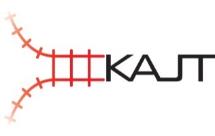 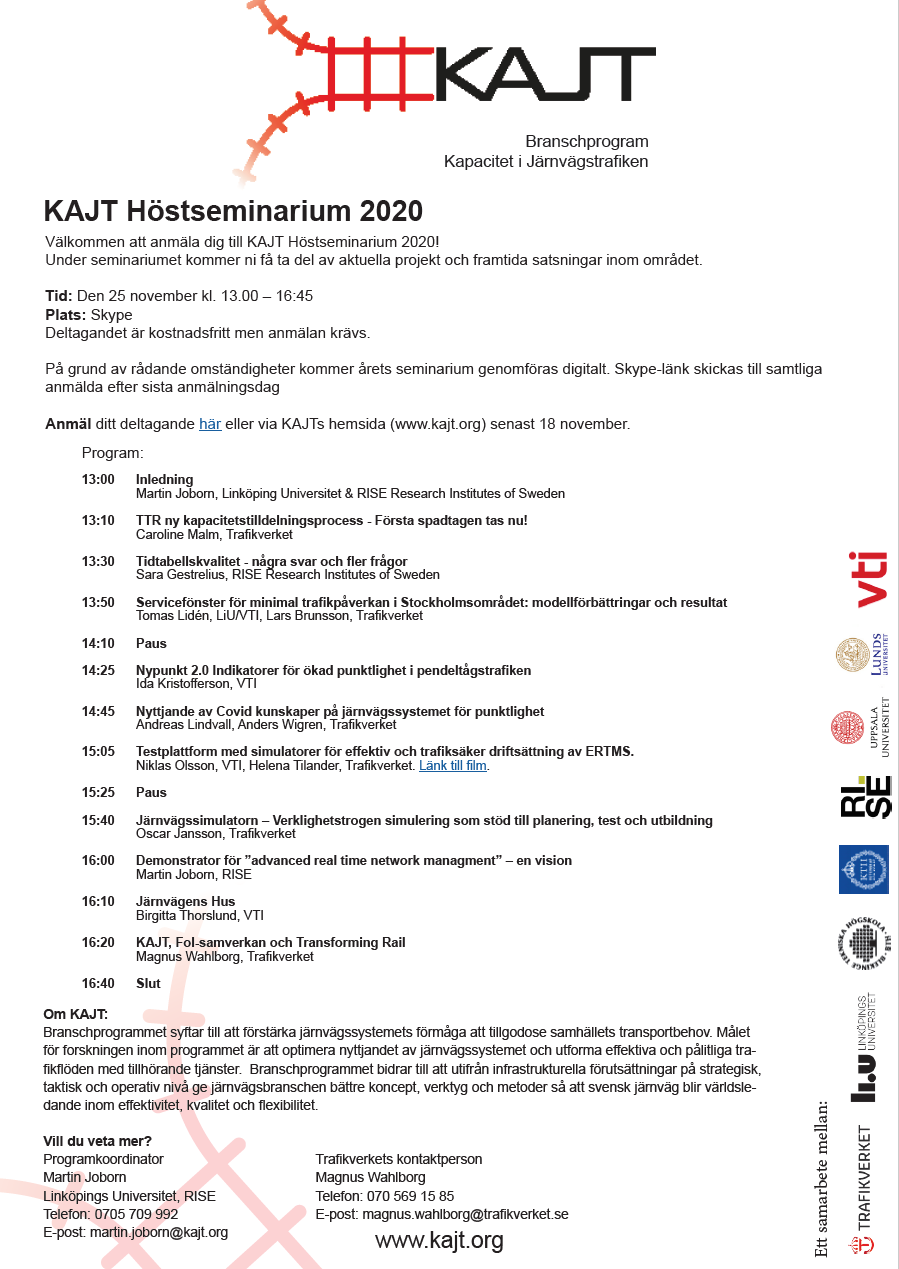 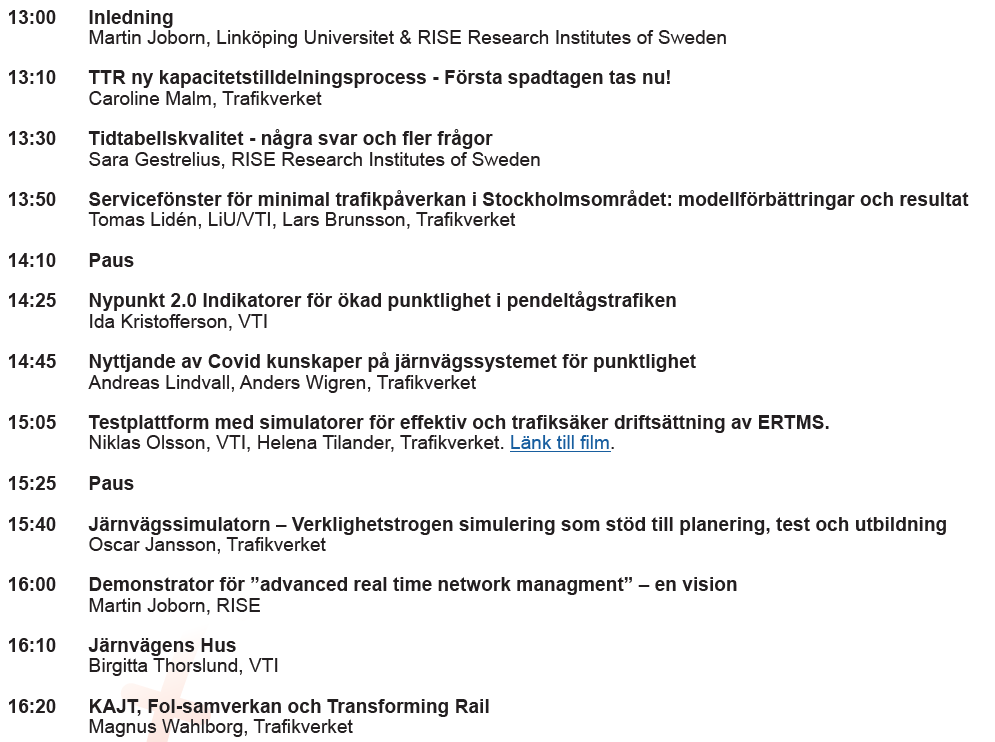